Tilt induced power in spectacles
Pantoscopic Tilt
Pantoscopic tilt is defined as a lens tilt about the horizontal axis, with respect to primary gaze of a subject.

In a simple way, it can be explained as The rotation of lens bottom towards the cheeks

Typically this tilt range from 0 to 12 degrees, tilt up to 3-7 degrees are considered normal
Tool to measure pantoscopic tilt
Why pantoscopic tilt..?
Effect of tilt on power
Calculating tilt induced power on spectacle.
What will be the new sphere and cylinder if a lens of -8.00DS with refractive index of 1.6 is tilted by 10 degrees.
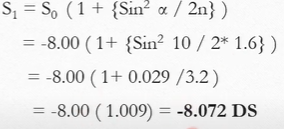 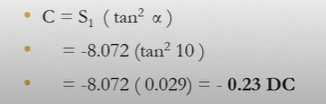 Martins rule
Tilt of a lens results in shifting the optical axis away from the center of rotation.
It means that the line of sight is at an angle to the lens in its primary position of gaze.

For every 1 degree tilt the lowering of the optical center by 0.5mm
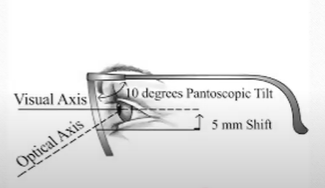 For spherocylindrical lenses.
The effective power in the sagittal meridian is: 



The power in the tangential meridian is
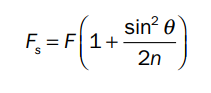 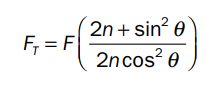 Face – form tiltFace form angle is also known as bow, wrap angle, or dihedral angle, and is defined as the ‘angle between the plane of the spectacle front and the plane of the right lens shape or of the left lens shape’. It is negative if the temporal edge of the lens is further away from the head than the plane of the front.
Induced Prism with Wrap-Around Eyewear
There are also induced prismatic effects associated with tilting lenses. 
This prismatic effect depends on the angle of tilt, the steepness of the base curve, the index of the material, and the thickness of the lens. It is predictable using theequation.
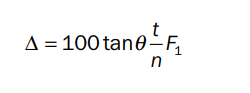 Where = the prism inducedq = the angle of tiltt = the thickness of the lens at the reference point in metersn = lens refractive indexF1 = the front curve of the lens